Подготовка презентаций
Краткое руководство для преподавателей
Каждый слайд должен выражать только одну идею.
Лаконично. Инвариантно. Целостно. Образно. Ярко.
Ничто не должно отвлекать внимание Зрителя
Содержание
Носители и их особенности
Дизайн слайдов
Таблицы, графики, диаграммы
Анатомия презентации
Переходы и анимация
Носители и их особенности
Презентация выглядит замечательно на экране компьютера?
На проекторе она может оказаться бездарной
Монитор
Прощает почти все огрехи  подготовки презентации

Поэтому все они вылезут потом, на экране проектора или в печатной версии
Бумажная распечатка
Анимации и эффектов не будет;
Размер шрифтов должен быть
Достаточным   достаточным    достаточным для прочтения
2 слайда на страницу А4 – это максимум
Печать только на одной стороне листа. Вторая для заметок.
Дизайн слайдов
Заголовок
Заголовок нужен не каждому слайду
Чем меньше слов в заголовке – тем лучше
Заголовок не должен повторять содержание слайда
Текст
Не более 10-и строк на слайде
Главное должно быть выделено или подчеркнуто
Максимально крупные буквы контрастного фону цвета
Убрать из текста не информативные обороты –
 не правильно: «Около 40 экспертов, физиков и химиков, искусствоведов в Реставрационно-исследовательском центре музеев Франции…»
правильно: «…эксперты не обнаружили…»
Выбранный шрифт должен быть читаемым
Буквы не расплываются, цвет букв не раздражает глаз.
Хорошо ли вам видно?
Хорошо ли вам видно?
Хорошо ли вам видно?
Буквы заголовков, созданные средствами объекта Word Art, не должны налипать друг на друга
Приветствую всех на занятии
Фон
Максимально однородный, лучше – монохромный
Никаких изображений, несущих смысловую нагрузку
На фоне должен читаться и  светлый, и темный текст
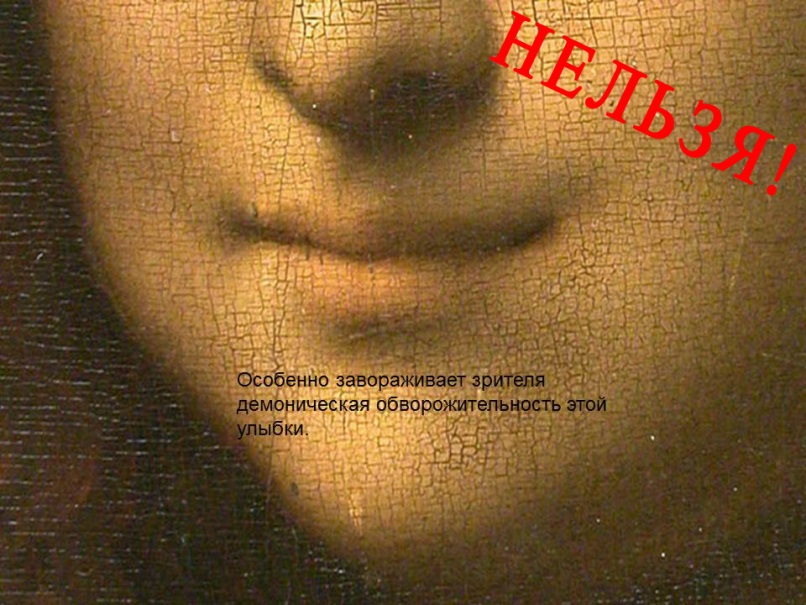 Иллюстрации
Лучше никакой иллюстрации, чем плохая
Один стиль рисунков во всей презентации
Не использовать в одном слайде и рисунки и фотографии
Фоны рисунка и презентации должны быть близкими
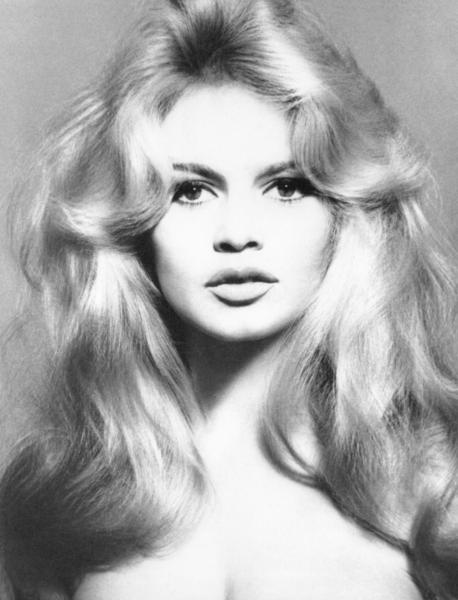 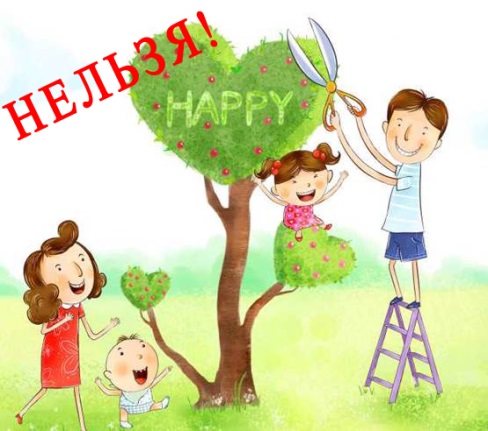 Уменьшать  и увеличивать изображения следует пропорционально
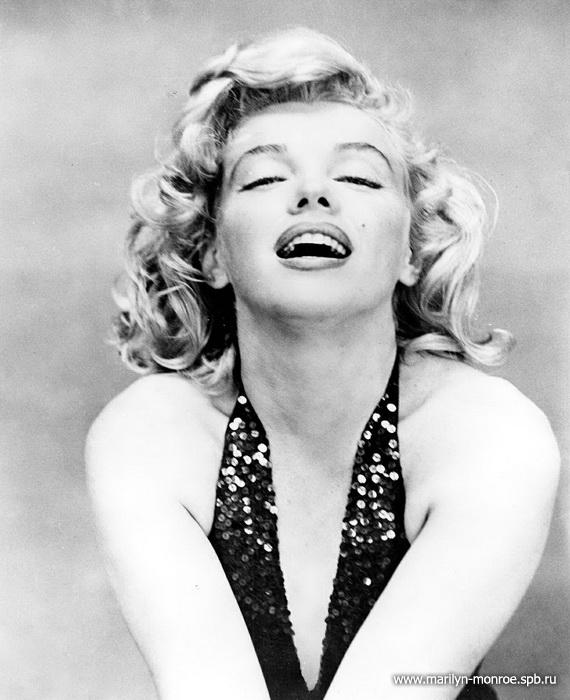 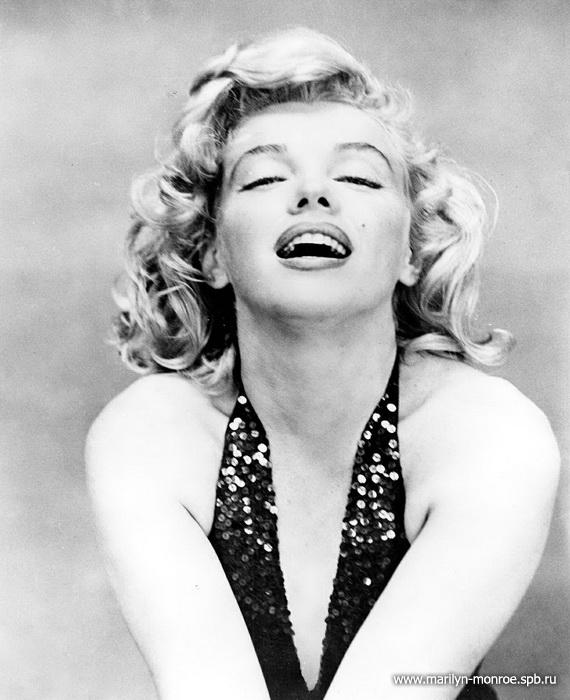 В презентации должно участвовать не более 3 цветов
Ярко!
Пестро!
Многоцветно!
списки
Маркированный
Ранние формы религий:
анимизм
фетишизм
тотемизм
Пронумерованный
Каменный век:
палеолит
мезолит
неолит
Если важна последовательность пунктов
Простое перечисление
Таблица
Размер не более 15x10 ячеек 

Обязательно выделение важных значений
Круговая диаграмма
Не более 7 секторов (остальное можно суммировать в «прочее»)

Метки на сегментах предпочтительнее легенды
Структура темы
Лишние атрибуты
Заголовок
Важная информация
Полезная информация
Интересная информация
Рисунок на каждом слайде
«Красивая» рамочка
Номер слайда и дата названия
Название презентации
Переходы и анимация
переходы
Длительность = 1-3 секунды
Максимум 2 типа переходов: для заголовков разделов и обычных слайдов
Чем раньше будет видно содержание слайда во время перехода, тем лучше
анимация
Используйте все возможности обойтись без нее
Для анимации нужны очень серьезные поводы:
Показать последовательные изменения системы из большого числа объектов
Обобщающий урок-игра со студентами
Текстовый блок на слайде должен появляться целиком, а не побуквенно
Слушатель начинает следить за вылетающими буквами, и не слышит докладчика.